Unit two: Part I
Public Speaking:  History, stages and components
Overview
Public speaking is a form of communication, an oral presentation in which a speaker addresses an audience for many purposes.
 to inform
 to argue 
 to persuade
 to motivate 
 to raise awareness 
 to make an action
Public speaking is an evolving art
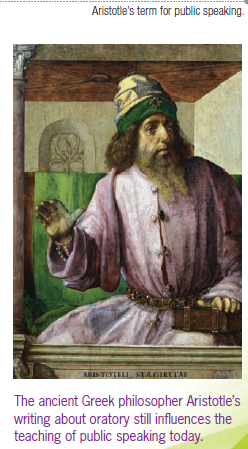 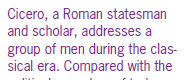 Aristotle’ Proofs
Proofs: various approaches a speaker can use to appeal to a specific audience on a particular occasion.
Logos, ethos and pathos
Logos 
rational appeals based on logic, facts and objective analysis
Deployment of scientific evidence and arguments 
Ethos 
Credibility and authority of the speaker
Believability and trustworthiness of the speaker
Pathos 
 Appeals to audience emotions, feelings and reactions
Cicero’ s five arts
Invention: refers to what the speaker wants to say i.e. discovering the idea/topic of the speech, finding line of thoughts and developing good arguments
Arrangement: refers to the way the ideas are organized. This refers to the parts of the speech (intro, body and conclusion)
Style: refers to the language used in the content of the speech (choice of words and structures)
Memory: recalling information to give an effective speech
Delivery : presentation of the speech (use of voice, gestures and body language)
Stages of successful public speaking
Stage 1.Determining your purpose and topic
Decide on your overall goal, or the general purpose of your speech (inform, entertain, empower, influence)
After  identifying the general purpose of your speech, choose your topic.

Stage 2. Adapting to your audience
keep your audience in mind so your speech will interest them.
Use audience-centered communication that engages your listeners and helps you achieve your goal for the speech.
Satge 3. Researching your topic
Use different sources of information (books, websites, archives, official documents, etc)
Seek extra sources of info, especially field information (visits to institutions, sites, places)

Stage 4. Organizing your ideas
Identify the main points in the speech and organize them in certain order (introduction, body, conclusion)
Use an outline to develop your ideas
Here are the main types of an outline
Stage 5. practicing your speech
Rehearse your outline and edit it as needed
Create an excellent version of the presentation rather than perfect version. Use presentation software to help you create it.

Stage 6. presenting your speech 
Manage your voice and body
Manage your presentation media
Monitor your time and adjust your speech as needed
Public speaking is an interactive skill
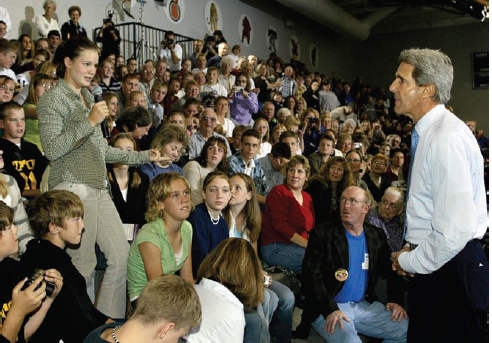 Components of public speechCoopman, S. and Lull, J. (2012). Public speaking: the evolving art. 2nd Ed. Boston, USA. WADSWORTH CENGAGE Learning.
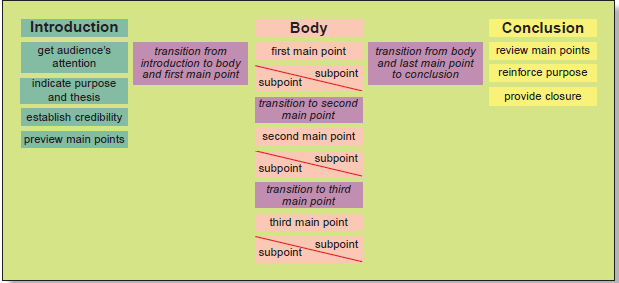 Introduction
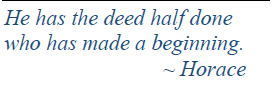 To gain audience attention and interest
To clearly state the purpose
To preview and structures the speech
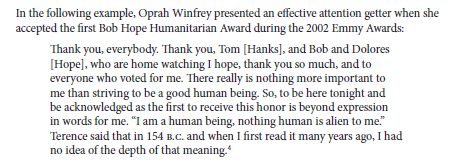 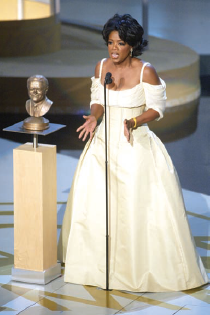 Attention getting strategies
Body: Types of supporting materials
Conclusion
Review of main points
Reinforce the purpose
Provide closure
End with a quotation


Make a dramatic statement 


Refer to the introduction
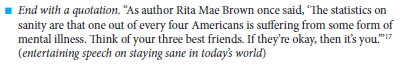 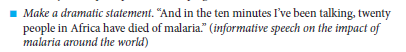 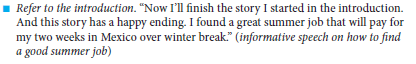 Connect with the audience



Thank the audience
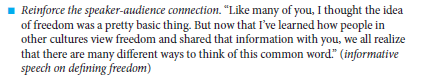 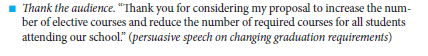 Practice
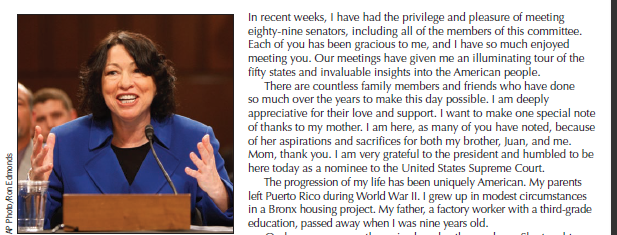 Coopman, S. and Lull, J. (2012). Public speaking: the evolving art. 2nd Ed. Boston, USA. WADSWORTH CENGAGE Learning.  PP.  182-183
Public speaking worksheet